Isotope Production at LERF
Pavel Degtiarenko
Radiation Physics Group at RadCon

October 2, 2015
FLUKA toy model geometry
Air volume, Tungsten radiator and dump, 226Ra target
Magnetic field volume 5x5x5 cm3
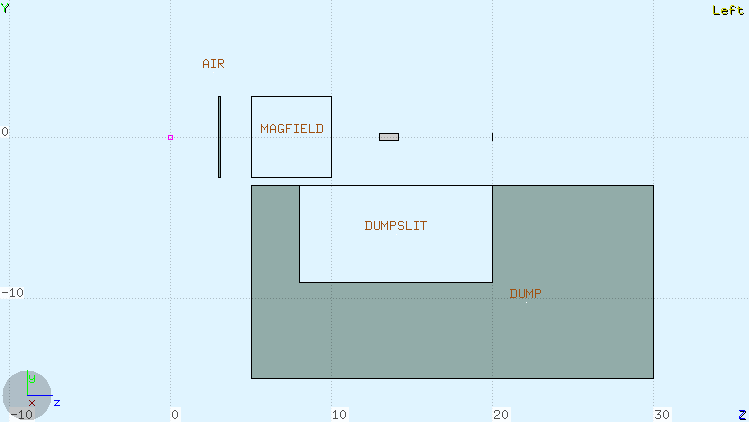 Target
Radiator
Selected Results on 226Ra target
Beam 150 kW, 226Ra target - 1 Ci (=1 g) 
Production of 225Ac after 1h irradiation & 18d decay

150 MeV beam, 1 mm W radiator, 5 T x 5 cm magnetic field, 10 cm between radiator and target, 4 mm diameter target.                             Results: 13 mCi 225Ac produced, 3.7 kW in radiator, 620 W in the target

50 MeV beam , 5 mm W radiator, no magnetic field, 2.5 cm between radiator and target, 6 mm diameter target. Results: 35 mCi 225Ac produced, 67 kW in radiator, 1.1 kW in the target
High energy, thin radiator run
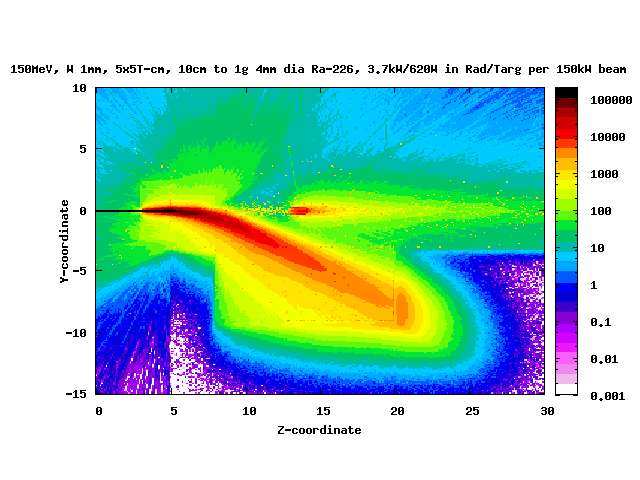 Colors represent dose rates in arbitrary units
High energy, thin radiator run
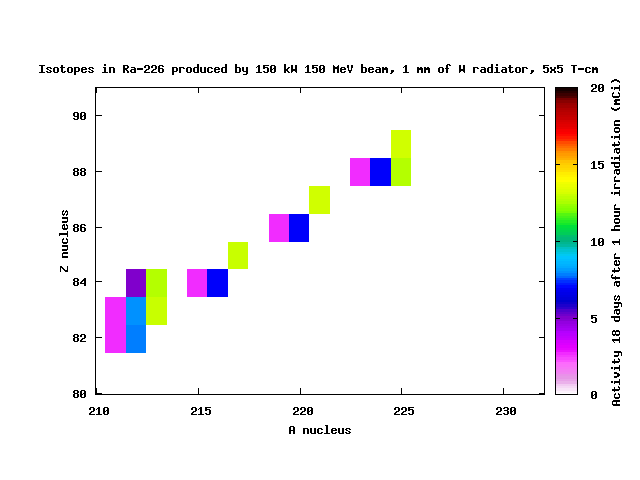 Colors represent activities in mCi
225Ac

(9.9d)
226Ra   (1600y) parent
213Po (164ms)
209Pb (3.2h)
225Ra (14.9d)
221Fr (4.9m)
217At (1.5s)
213Bi (46m)
Medium energy, medium radiator run
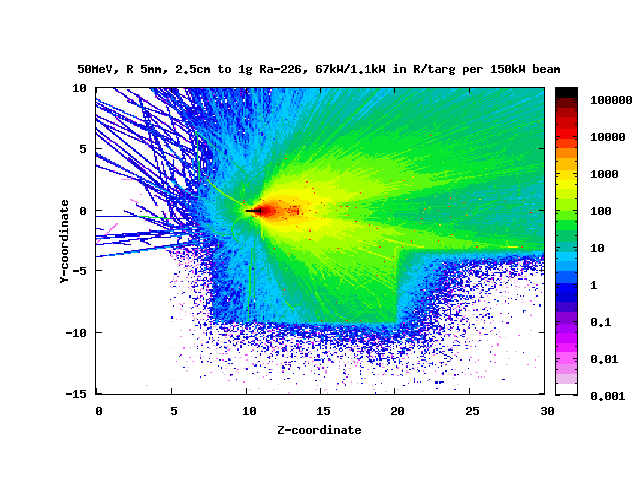 Colors represent dose rates in arbitrary units
Medium energy, medium radiator run
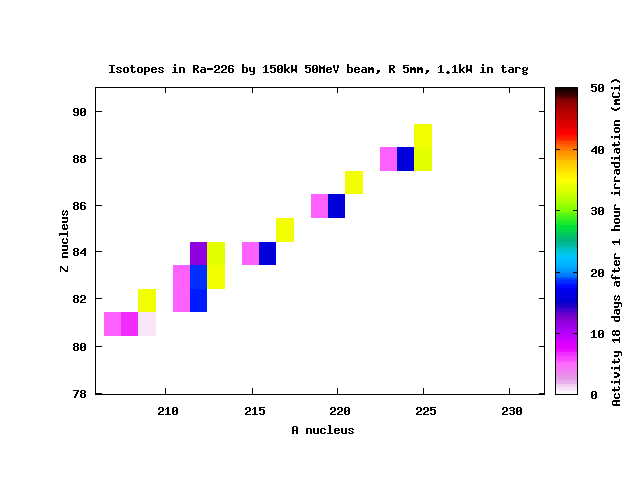 Colors represent activities in mCi
for 1 hour
225Ac

(9.9d)
209Bi
(stable)
226Ra   (1600y) parent
213Po (164ms)
209Pb (3.2h)
225Ra (14.9d)
221Fr
(4.9m)
217At (1.5s)
213Bi (46m)
225Ac from 232Th target
Natural Thorium-232 (100% nat) is readily available at (~5 $/g)
Processes leading to 225Ac production:
	Immediate (hours of irradiation to ~mCi production of 225Ac )
232Th  (g,6n+p)  225Ac (9.9d) - direct
232Th  (g,7n)  225Th (8.7m) → 225Ac (9.9d)
232Th  (g,5n+2p)  225Ra (14.9d) → 225Ac (9.9d)
	Delayed (~1000 hours of irradiation to ~mCi production of  229Th, to be used to produce ~mCi of 225Ac every ~20 days “forever”)
232Th  (g,3n)  229Th (7880Y) →  225Ra (14.9d) → 225Ac (9.9d)
High Energy, thick Thorium target
High Energy, thick Thorium target run
for 1 hour
mCi
232Th           (1.4 1010y)         parent  nucleus
High Energy, thick Thorium target run
for 1 hour
mCi
225Th (8.8m)
225Ac

(9.9d)
209Bi
(stable)
213Po (164ms)
232Th   (1.4 1010y) parent
209Pb (3.2h)
229Th
(7880y)
225Ra (14.9d)
230Th     (7.5 104y) 
optional parent
if available
221Fr
(4.9m)
217At (1.5s)
213Bi (46m)
Low Energy, thick Thorium target run
233Pa (27d)
mCi
225Ac

(9.9d)
209Bi
(stable)
213Po (164ms)
232Th   (1.4 1010y) parent
209Pb (3.2h)
229Th
(7880y)
225Ra (14.9d)
230Th     (7.5 104y) 
optional parent
if available
221Fr
(4.9m)
217At (1.5s)
213Bi (46m)
Medium Energy, thick Gallium target
Medium Energy, thick Gallium target run
for 1 hour
mCi
71Ga(2.2 $/g)(40% nat)  (g,a)  67Cu
69Ga parent (60%)
71Ga parent (40%)
67Cu

(61.8h)
64Cu (12.7h)
Medium Energy, thick Tantalum target
for 1 hour
mCi
181Ta(4.5 $/g)(100% nat)  (g,a) 177Lu
181Ta parent (100%)
177Lu

(6.6d)
Limited yield, but well isolated isotope 177Lu
Subsystems’ Critical Parameters
LERF accelerator beam current limit
Machine limits, function of energy <?>
Vacuum Window: Beam current limit
Design limits <?>
Radiator: Power density and Power deposition limit
Design limits <?>
Target: Absorbed power limit
Design limits <?>
Isotope production limits <?>
Dump: Total beam power limit
Should be no big problem
Extras
List of Processes
Natural Thorium-232 (100% nat) is readily available at (~5 $/g)
Processes leading to 225Ac production:
	Immediate (hours of irradiation to ~mCi production of 225Ac )
232Th  (g,6n+p)  225Ac (9.9d) - direct
232Th  (g,7n)  225Th (8.7m) → 225Ac (9.9d)
232Th  (g,5n+2p)  225Ra (14.9d) → 225Ac (9.9d)
	Delayed (~1000 hours of irradiation to ~mCi production of  229Th, to be used to produce ~mCi of 225Ac every ~20 days “forever”)
232Th  (g,3n)  229Th (7880Y) →  225Ra (14.9d) → 225Ac (9.9d)
List of processes considered earlier
  68Zn  (0.05 $/g)  (18% nat)  (g,p)  67Cu (2.6d)
  71Ga  (2.2 $/g)    (40% nat)  (g,a)  67Cu (2.6d)
 178Hf   (1.2 $/g)    (27% nat)  (g,p) 177Lu (6.6d)
181Ta   (4.5 $/g)  (100% nat)  (g,a) 177Lu (6.6d)
226Ra (100 k$/g) (100% nat)  (g,n) 225Ra (14.9d) → 225Ac (9.9d)
Low energy, medium radiator run
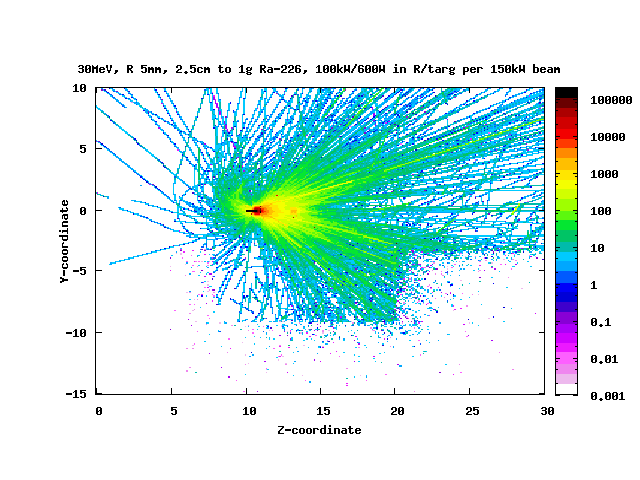 Colors represent dose rates in arbitrary units
Low energy, medium radiator run
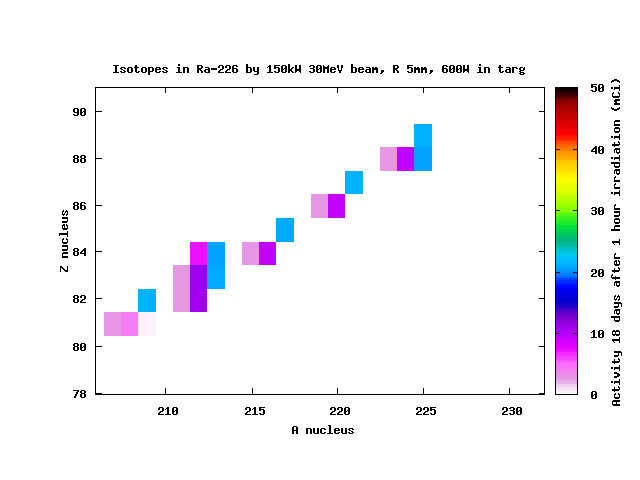 Colors represent activities in mCi